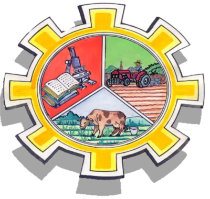 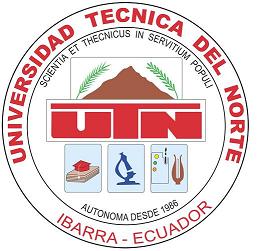 UNIVERSIDAD TÉCNICA DEL NORTE
FICAYA
INGENIERÍA AGROPECUARIA
EVALUACIÓN DEL PESO DEL TUBÉRCULO Y DENSIDAD DE SIEMBRA EN LA PRODUCCIÓN DE SEMILLA REGISTRADA DE PAPA (Solanum tuberosum L.) VARIEDAD “SUPERCHOLA”  EN LA GRANJA YUYUCOCHA, IBARRA.
Autor:               Xavier Fernando Taramuel Martínez
    Director(a):      Ing. Doris Chalampuente M.Sc
     Asesores:         Lic. Ima Sánchez M.Sc
                              Ing. Magaly Cañarejo M.Sc. 
                               Msc. Carmen Alvear 

                                                      IBARRA - 2017
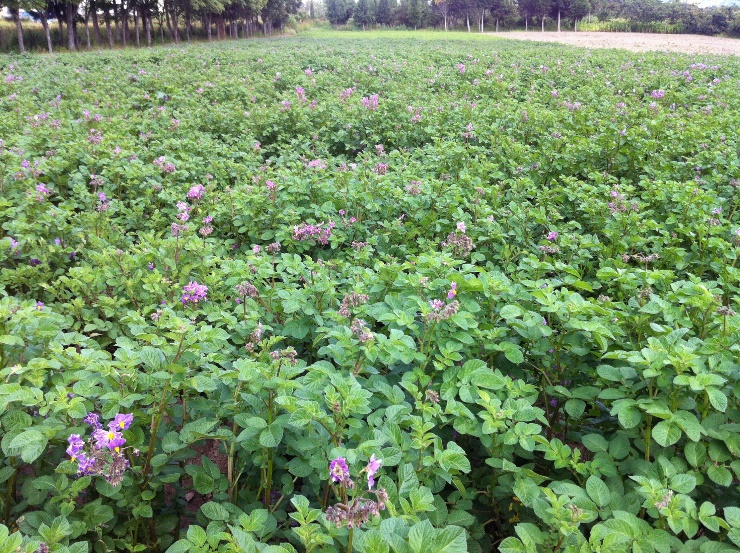 CONTENIDO
INTRODUCCIÓNAntecedentes, Problema y Justificación
(MAGAP, 2013; SINAGAP, 2014)
(Cisneros y Herrera, 1990)
Objetivos
General 
Evaluar el peso del tubérculo y la densidad de siembra para la producción de semilla registrada de papa (Solanum tuberosum L.) variedad “Superchola” en la granja Yuyucocha, Ibarra.
Objetivos
Específicos:
Identificar el mejor peso de tubérculo semilla para la obtener un mayor rendimiento de semilla registrada.
Determinar la mejor densidad de siembra para la obtención de semilla registrada.
Determinar el rendimiento de semilla registrada.
Realizar el análisis económico de presupuesto parcial para determinar la mejor alternativa de producción de papa registrada, variedad “Superchola”.
Hipótesis
Ho: El peso del tubérculo y la densidad de siembra no afectan en la producción de semilla registrada de papa (Solanum tuberosum L.) variedad “Superchola”  en la granja Yuyucocha, Ibarra.
 
Hi: El peso del tubérculo y la densidad de siembra  afectan en la producción de semilla registrada de papa (Solanum tuberosum L.) variedad “Superchola”  en la granja Yuyucocha, Ibarra.
MATERIALES Y MÉTODOS
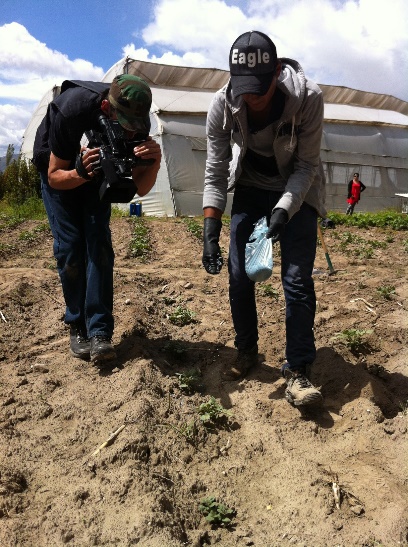 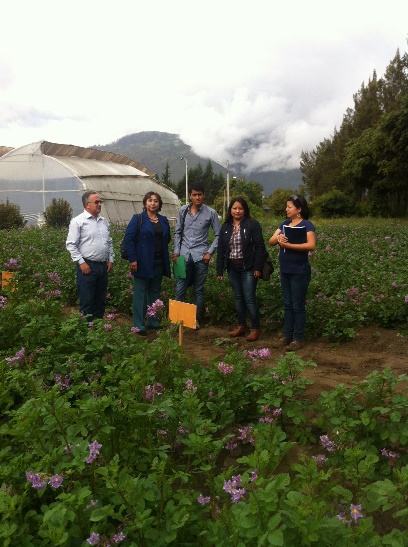 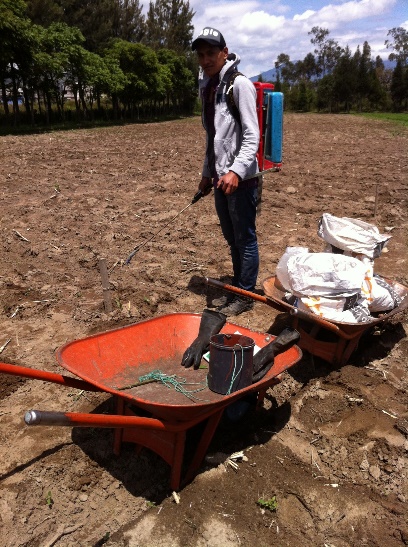 Área de estudio
Provincia:                                Imbabura
Cantón:                                   Ibarra
Parroquia:                               Caranqui
Localidad:                               Yuyucocha
Lugar:                                     Granja E. Yuyucocha
Altitud:                                   2243 msnm
Temperatura promedio anual:  18,4ºC
Humedad Relativa:                  65%
Textura:                                  Suelo franco arenoso
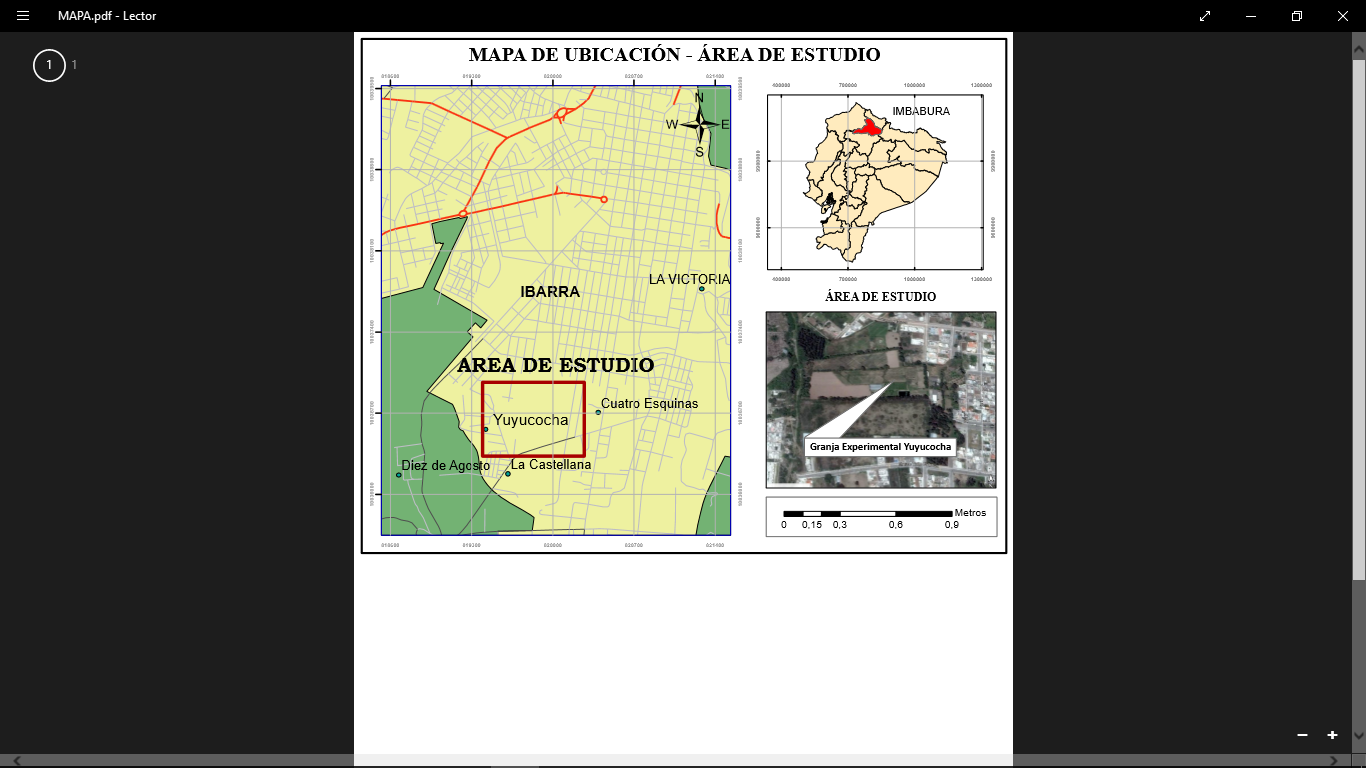 Fuente: estación INHAMI Granja Experimental Yuyucocha (2012)
Materiales
Insumos 
 Semilla 
 Fertilizantes: simples y compuestos
 Fungicidas: sistémicos y  protectantes
 Insecticidas
Equipos 
Computadora 
Impresora
Libro de campo 
Cámara fotográfica
Balanza
Materiales
Azadones 
Cinta métrica
Estacas
Piola
Balanza
Botas
Guantes
Letreros
Bomba de mochila 
Tanque de plástico 
Sacos de
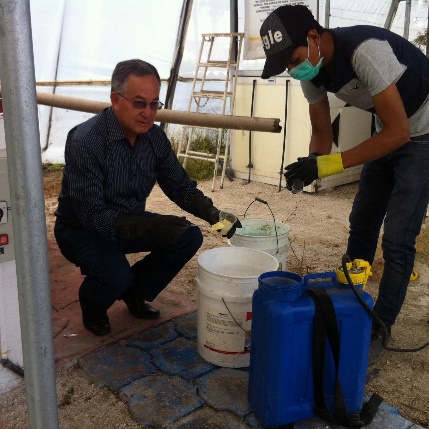 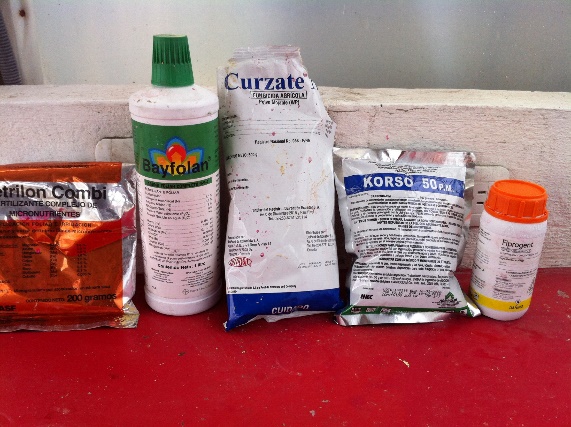 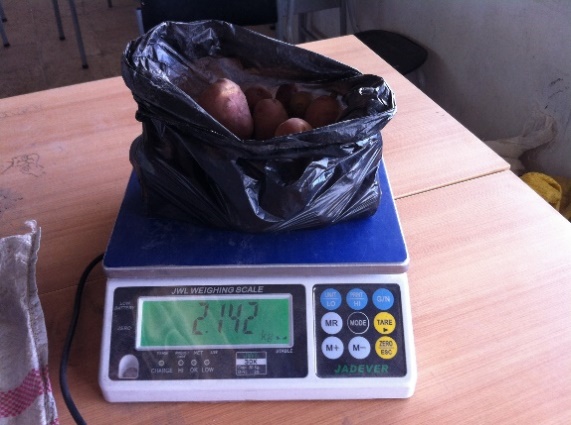 Métodos
Distancias          Codificación
    30 x 110         D-1
    40 x 110         D-2
    30 x 120         D-3
    40 x 120         D-4
    30 x 100         D-5 (agricultor)
    40 x 100         D-6 (agricultor)
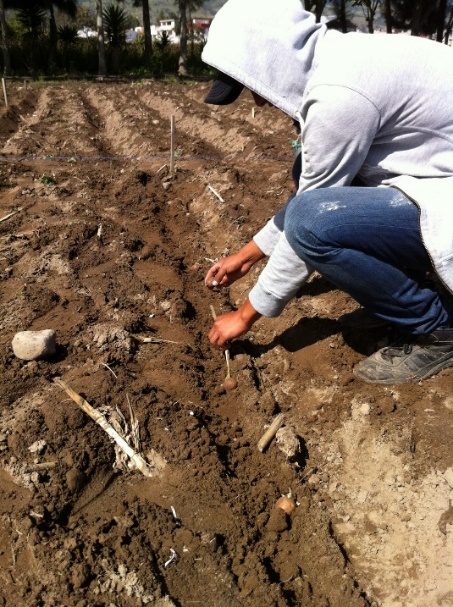 Densidad de 
siembra (cm)
Factores 
en estudio
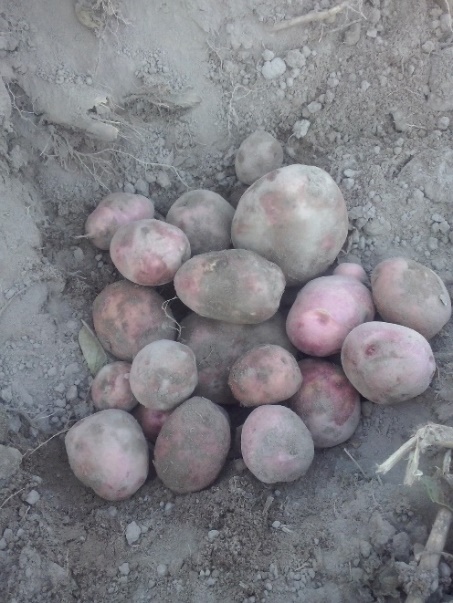 Peso                 Codificación
20 g                P-1
30 g                P-2
Peso del 
tubérculo (g)
Tratamientos evaluados
Testigos
Diseño experimental
Se utilizó el diseño de parcelas divididas con tres repeticiones. En la parcela completa se ubicaron las densidades de siembra y en la sub parcela el peso de los tubérculos de papa.

Característica de la unidad experimental:
   Forma: Rectangular
   Largo de la parcela: 4 m 
    Ancho de la parcela: 3,60 m 
    Área total de la parcela: 14,40 m2 (4m x 3,60m)
    Área de la parcela neta: 7,20 m2
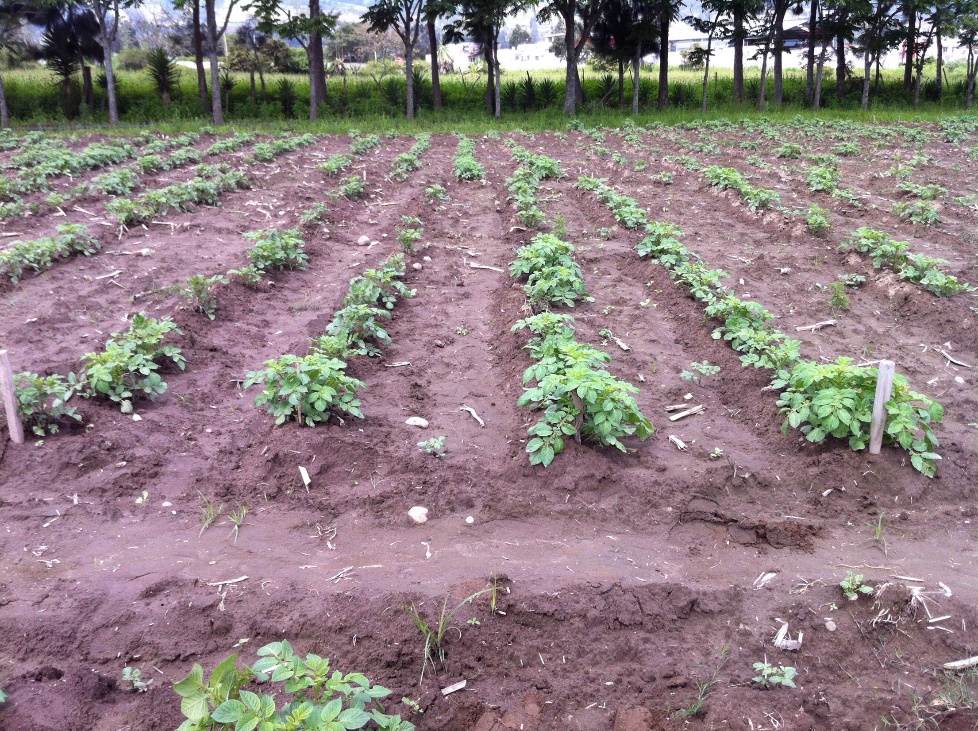 Análisis estadístico
Esquema del ADEVA
Se aplicó la prueba de Fisher cuando los resultados presentaron significancia al 5 %.
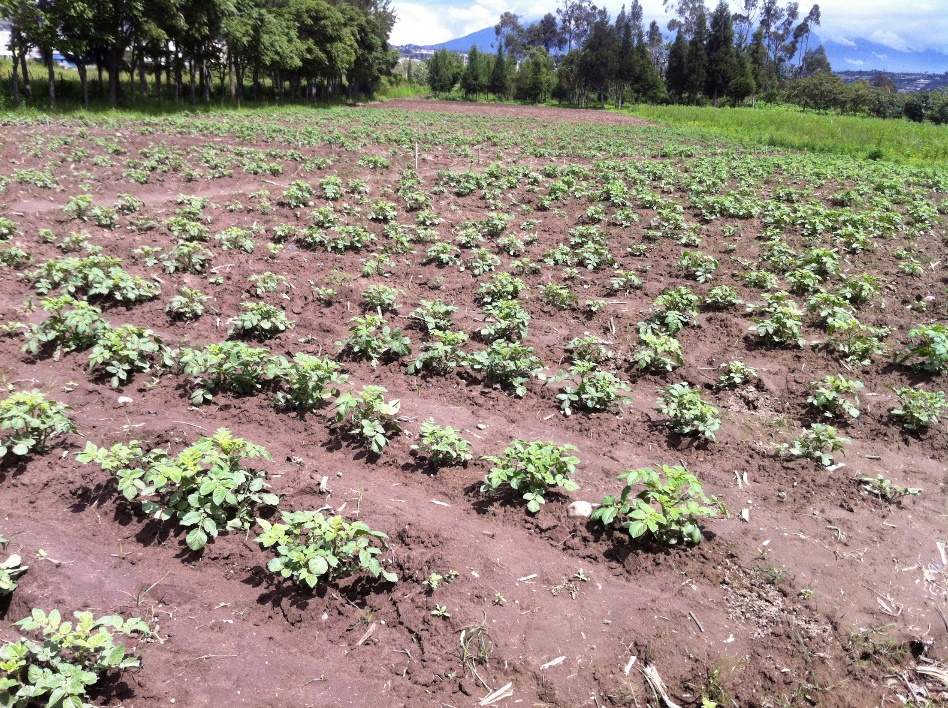 Los resultados obtenidos en la investigación, se analizaron con el programa de análisis estadísticos InfoStat (versión 2016) para su interpretación.
Variables evaluadas
Variables evaluadas
Manejo de la investigación
Manejo de la investigación
RESULTADOS Y DISCUSIÓN
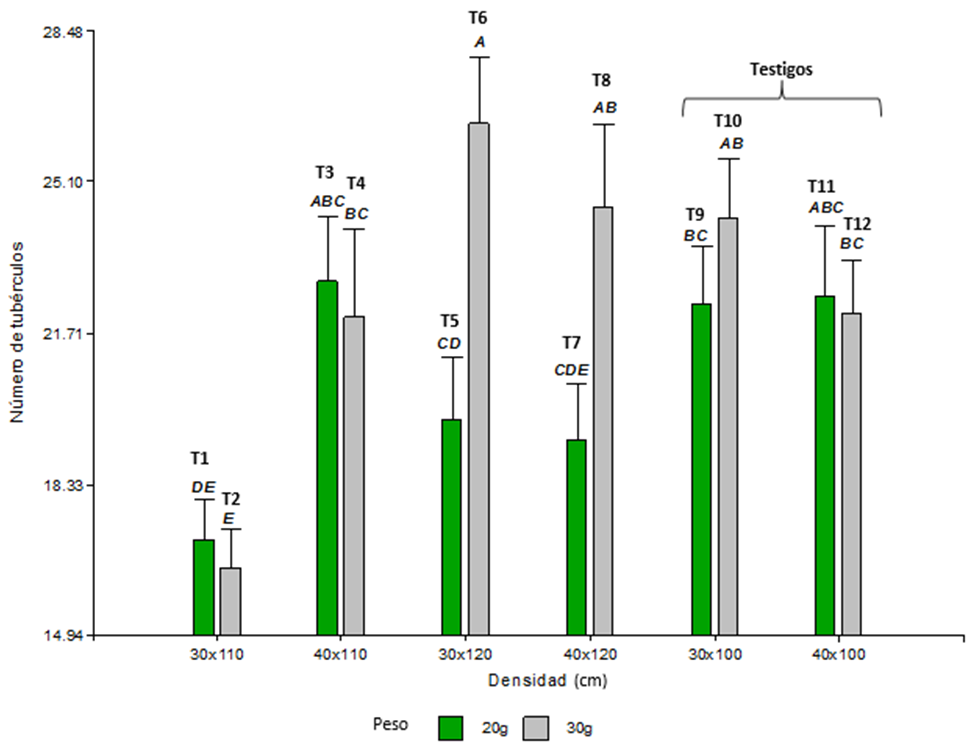 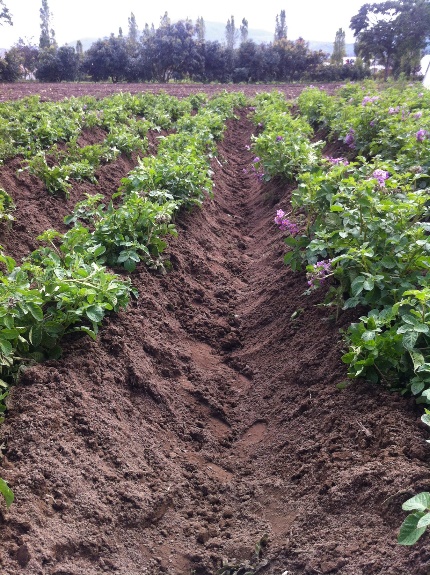 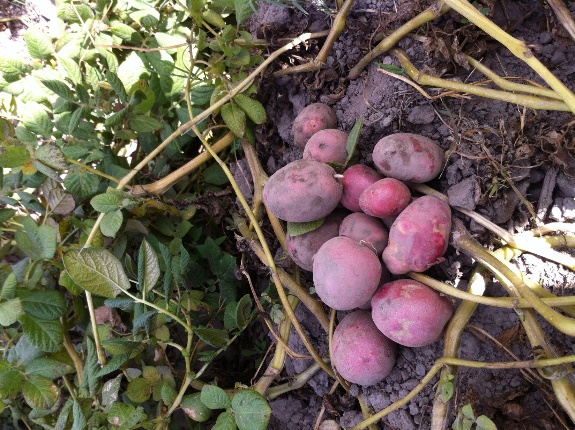 Días a la emergencia
Análisis de varianza
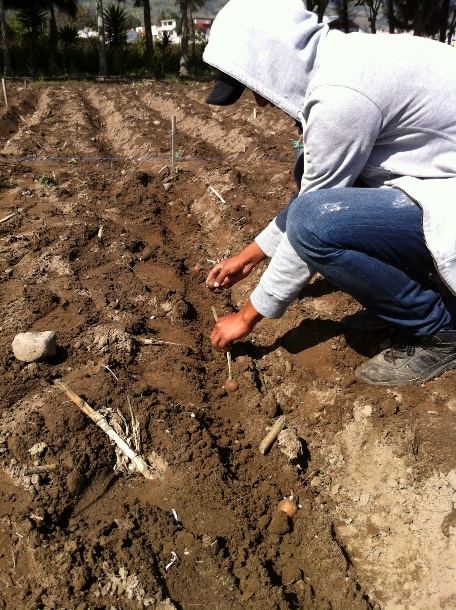 Fuente: El autor
Nota: ns: no significativo
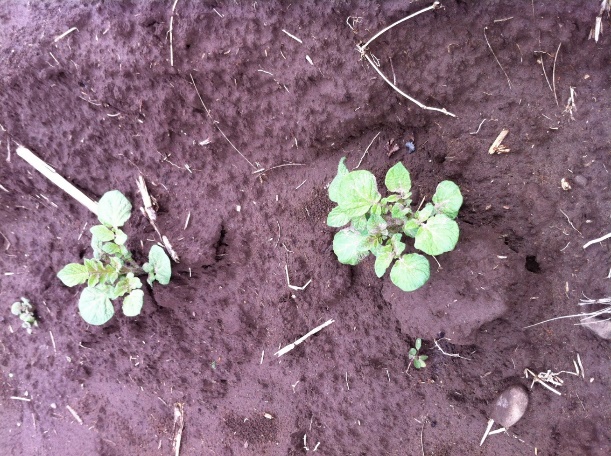 Promedio general: 20 días
Andrade y Pinango (2016): resultados similares
Cortbaoui (2000): condiciones del tubérculo, suelo
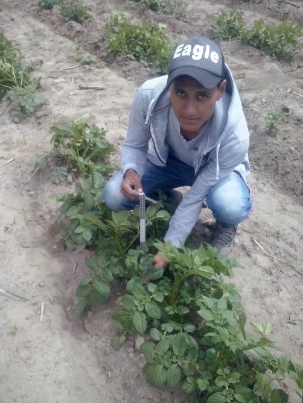 Altura de planta (30 días)
Análisis de varianza
32,4cm
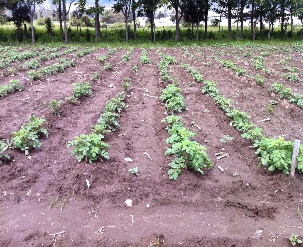 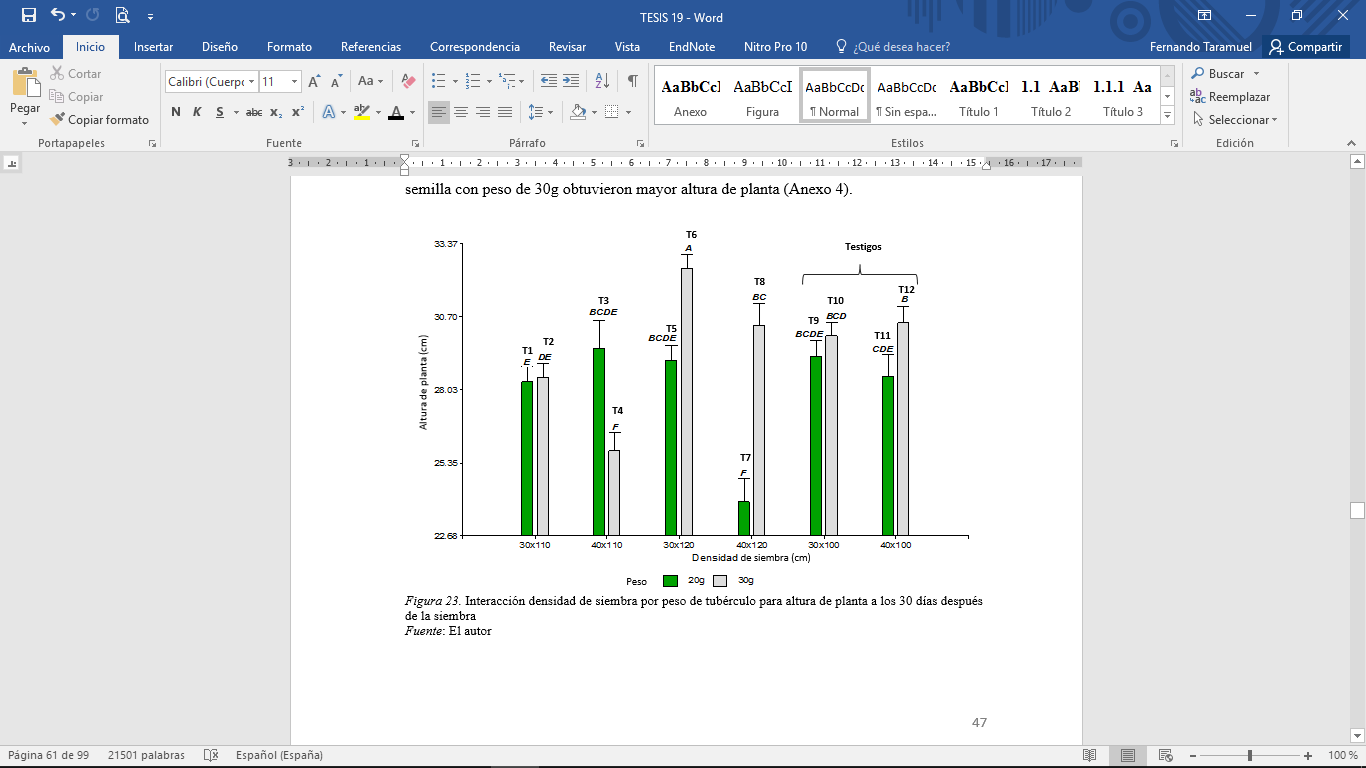 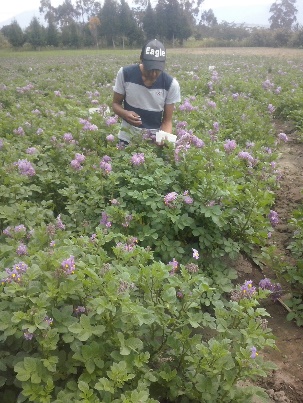 Fuente: El autor
Nota: *: significativo al 5%
23 cm
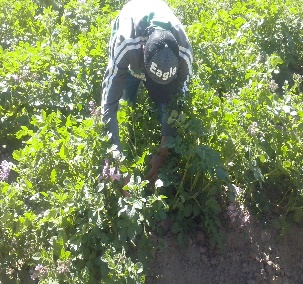 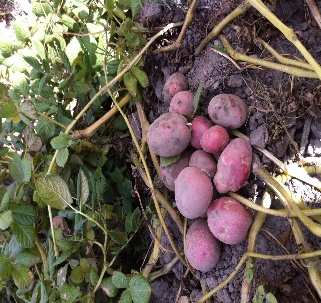 Fuente: El autor
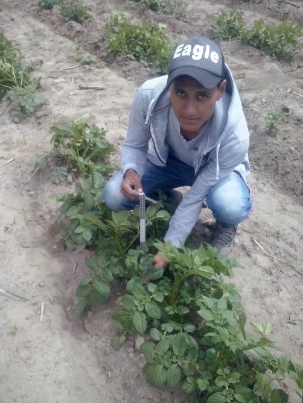 Altura de planta (90 días)
Análisis de varianza
97,46 cm
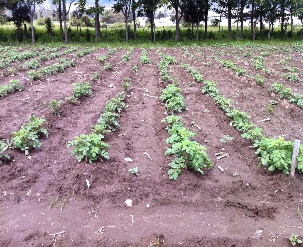 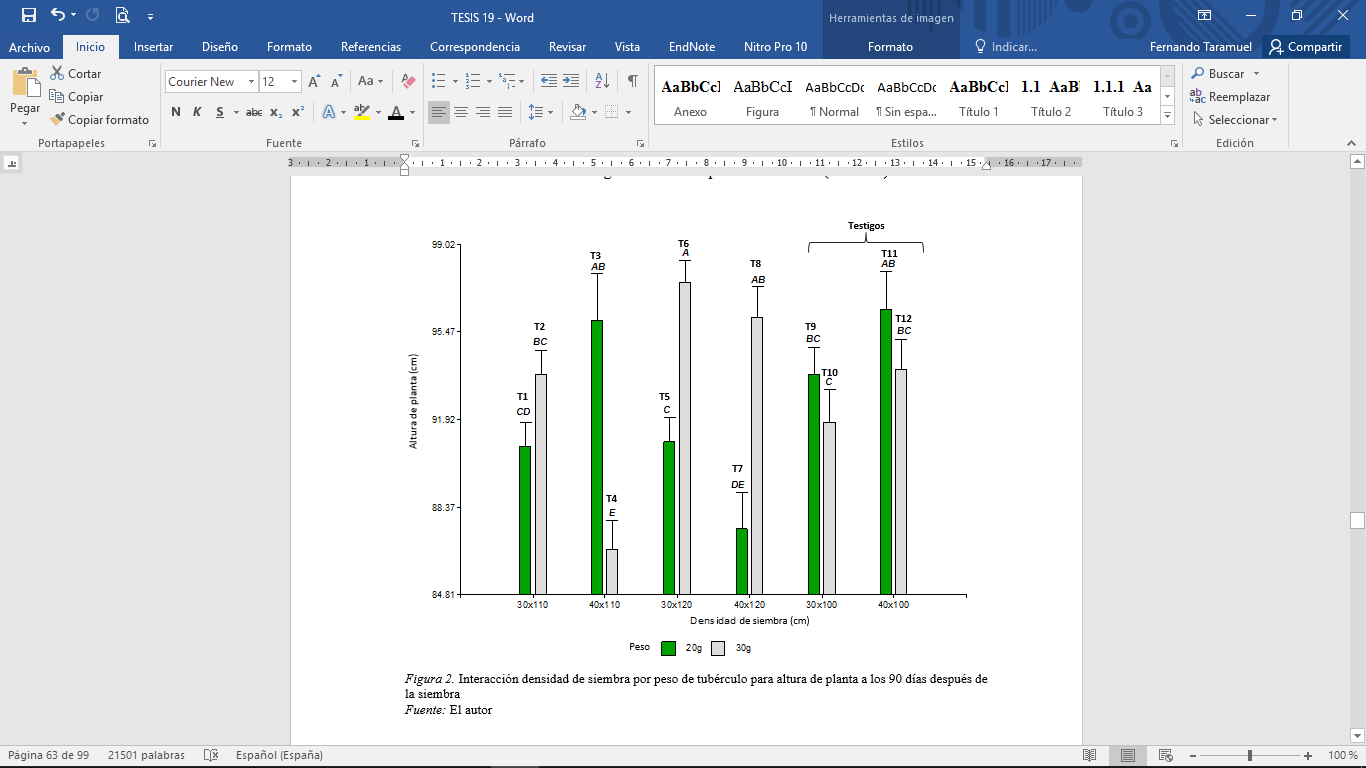 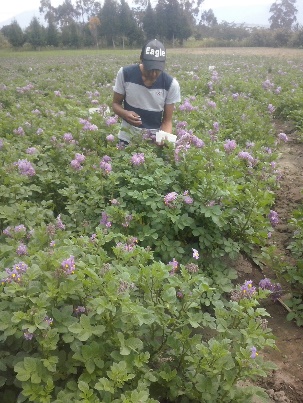 Fuente: El autor
Nota: *: significativo al 5%
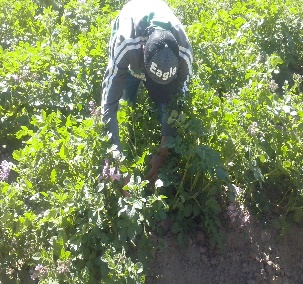 Andrade y Pinango (2016): resultados similares (0,79 m)
Malagamba (1999): distintos tamaños de tubérculo
Wiersema (1987): calidad semilla y suelo
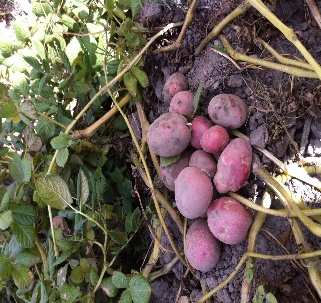 Fuente: Elaboración propia
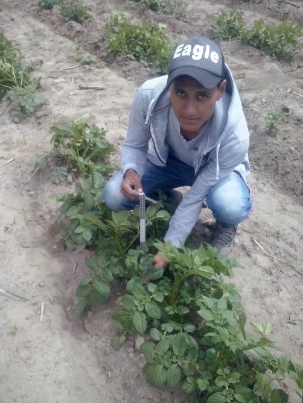 Días a la Floración
Análisis de varianza
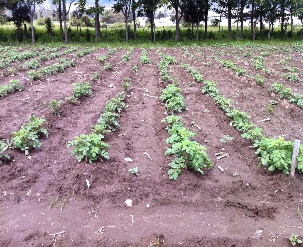 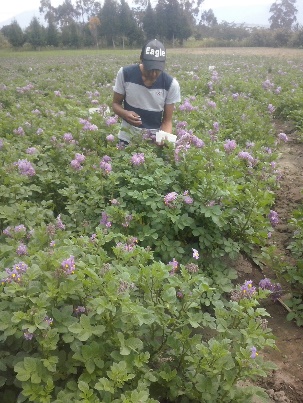 Fuente: El autor
Nota: ns: no significativo
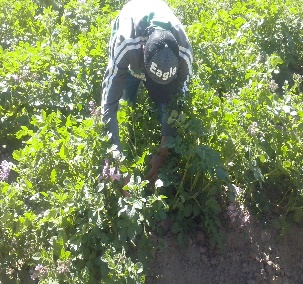 Promedio general: 73 días
Andrade y Pinango, (2016): 116 días
Román y Hurtado (2002): temperatura influye 
en etapas fisiológicas.
Pumisacho y Velásquez (2009): 90 y 120 días
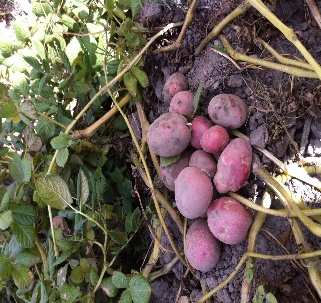 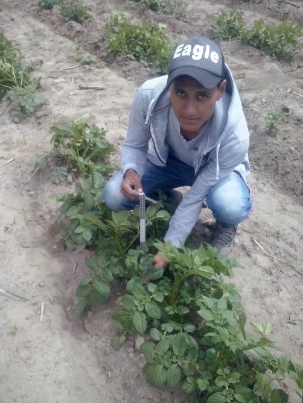 Número de tallos
Análisis de varianza
5,59
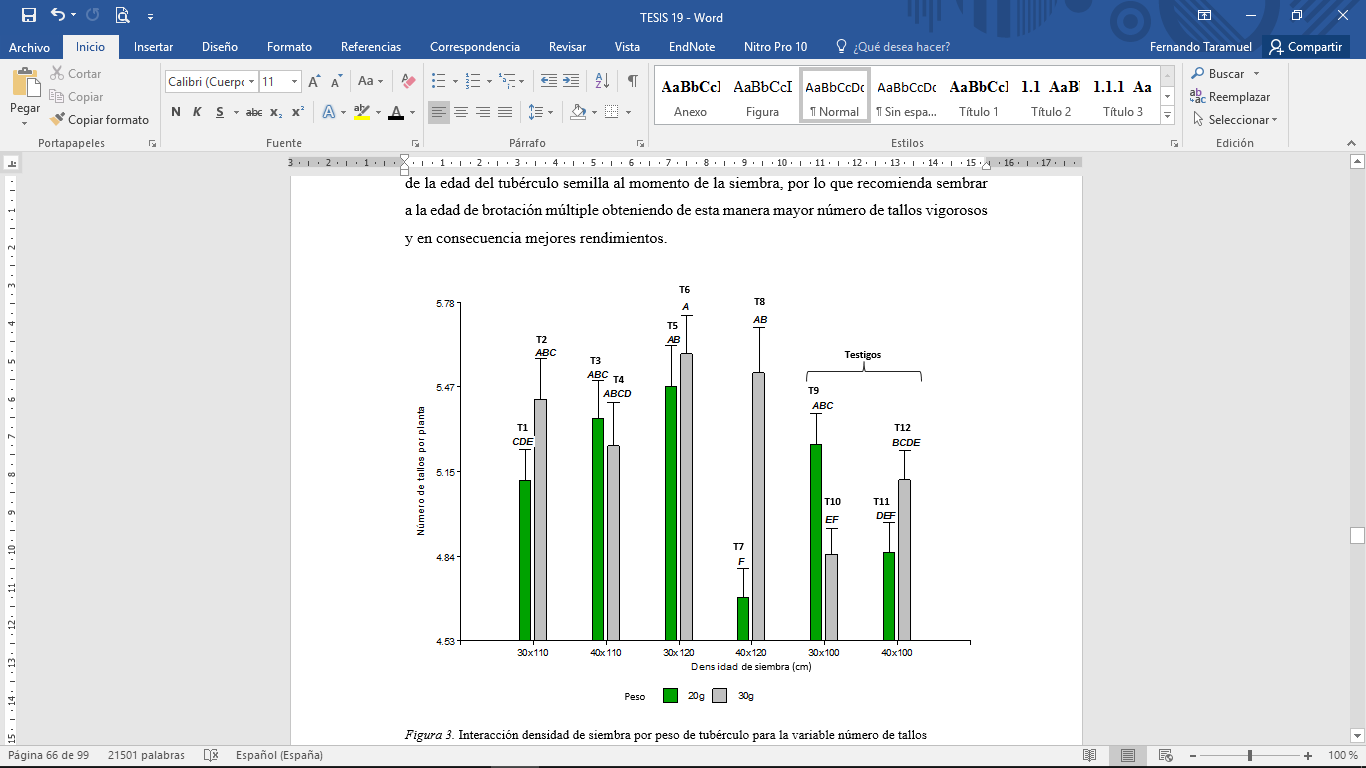 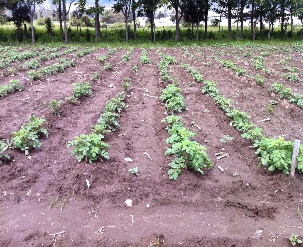 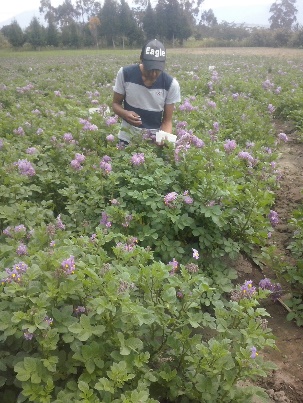 Fuente: El autor
Nota: *: significativo al 5%
Andrade y Pinango (2016): 4,58 a 5,63 tallos
Esgúsquiza (2000): depende de la edad del tubérculo
Pozo (1997) y Wiersema (1987): suelo, variedad,
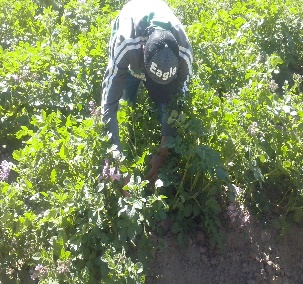 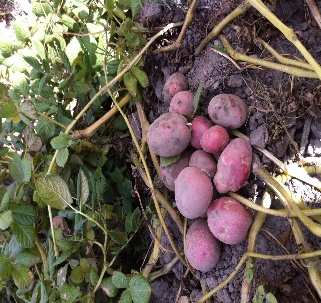 Fuente: El autor
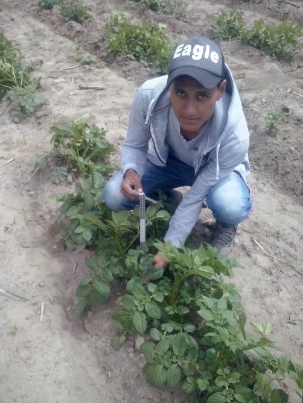 Número de Tubérculos por Planta
Análisis de varianza
26,42
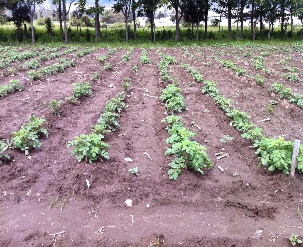 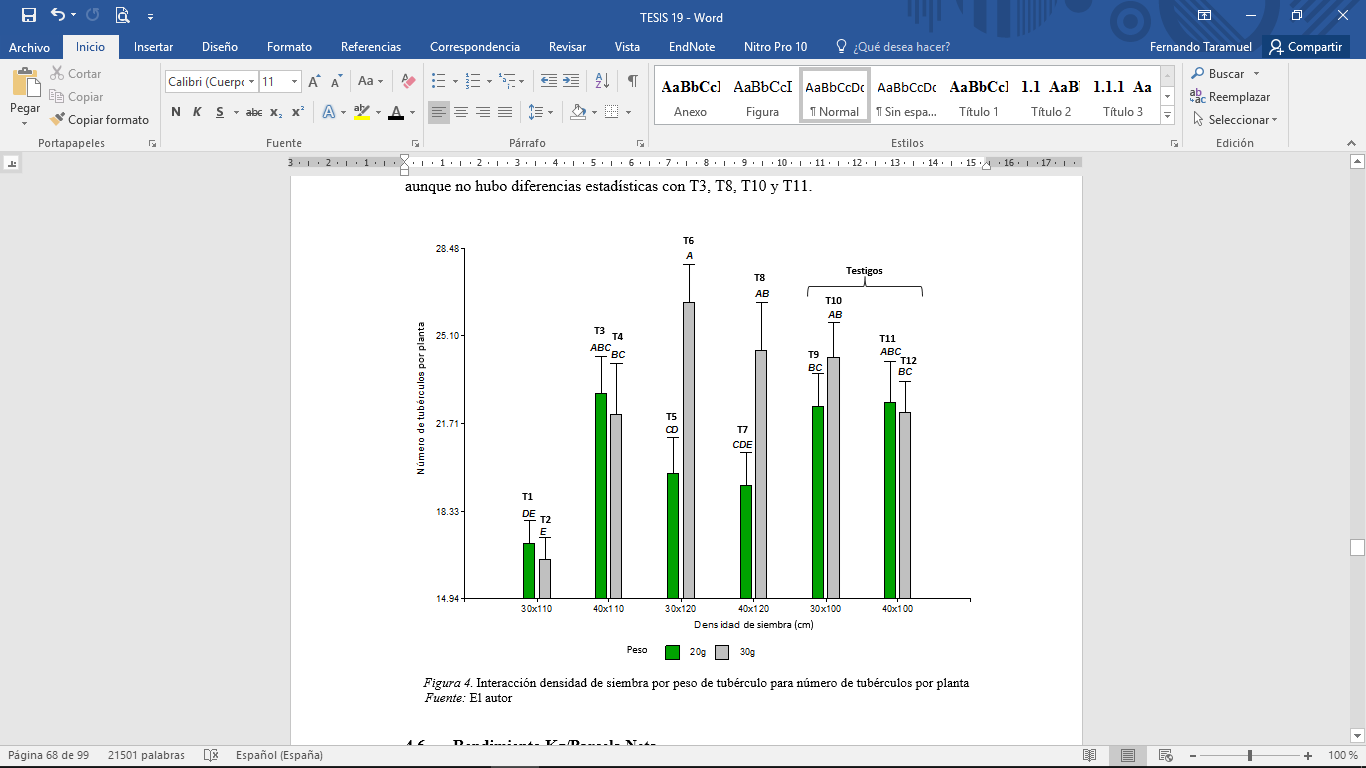 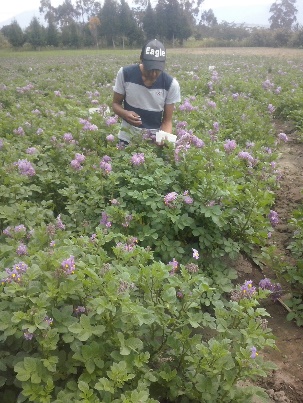 Fuente: Elaboración propia
Nota: *: significativo al 5%
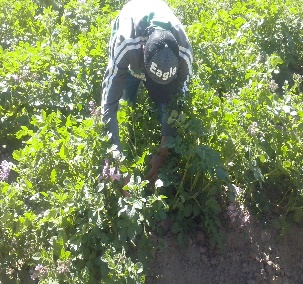 Cisneros y Herrera (1990): más tallos=más tubérculos
Pumisacho y Sherwood (2002): factor determinante para la producción
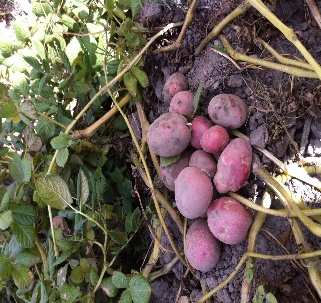 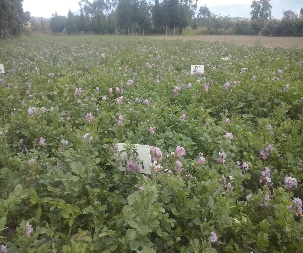 Rendimiento Kg/Parcela Neta
Análisis de varianza
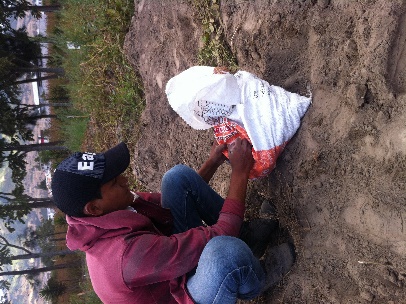 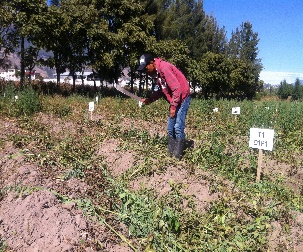 Fuente: Elaboración propia
Nota: ns: no significativo
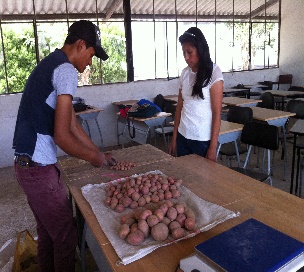 Cisneros y Herrera, (2009); Méndez, (2009)
Paredes et al. (2001) y Delgado (2012):
15 a 18 t/ha 
Manrique (2009): factores de manejo, variedad
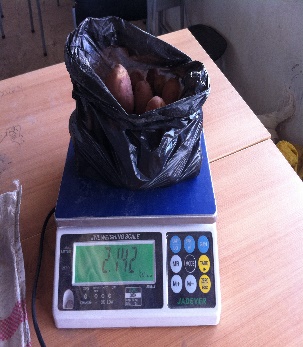 Fuente: Elaboración propia
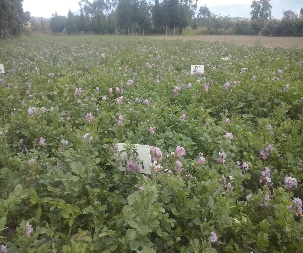 Clasificación
Categoría de tubérculos por parcela neta
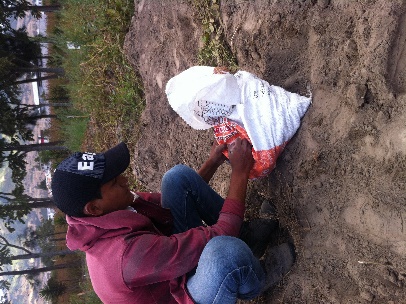 Promedios para categoría
Análisis de varianza
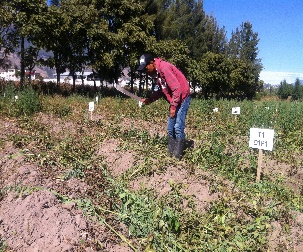 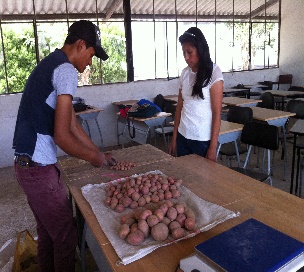 Fuente: El Autor
Nota: Promedios con una letra común no son
significativamente diferentes (p > 0.05)
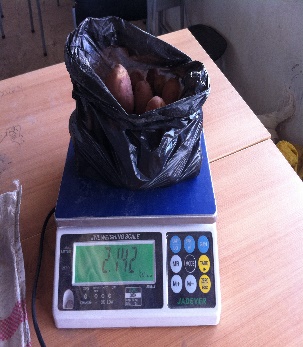 Fuente: El autor
Nota: *: significativo al 5%; ns: no significativo
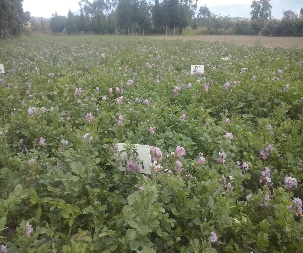 Clasificación
Número de tubérculos por categoría/parcela neta
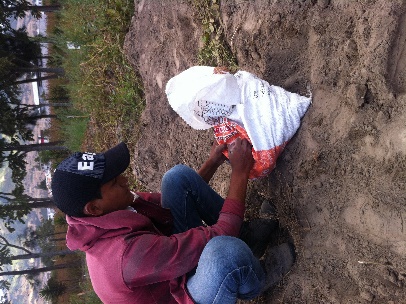 Análisis de varianza
Rendimientos para peso
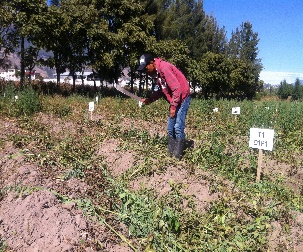 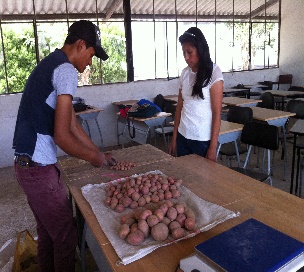 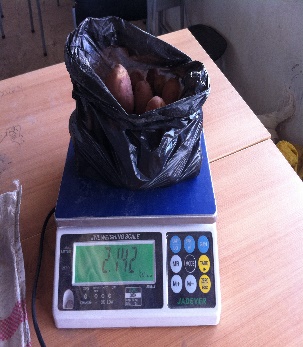 Fuente: El autor
Nota: *: significativo al 5%; ns: no significativo
Interacción densidad de siembra por número de tubérculos
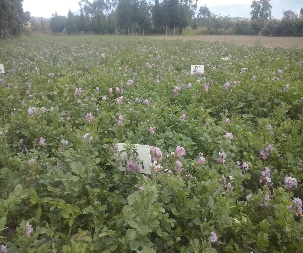 Clasificación
209,17
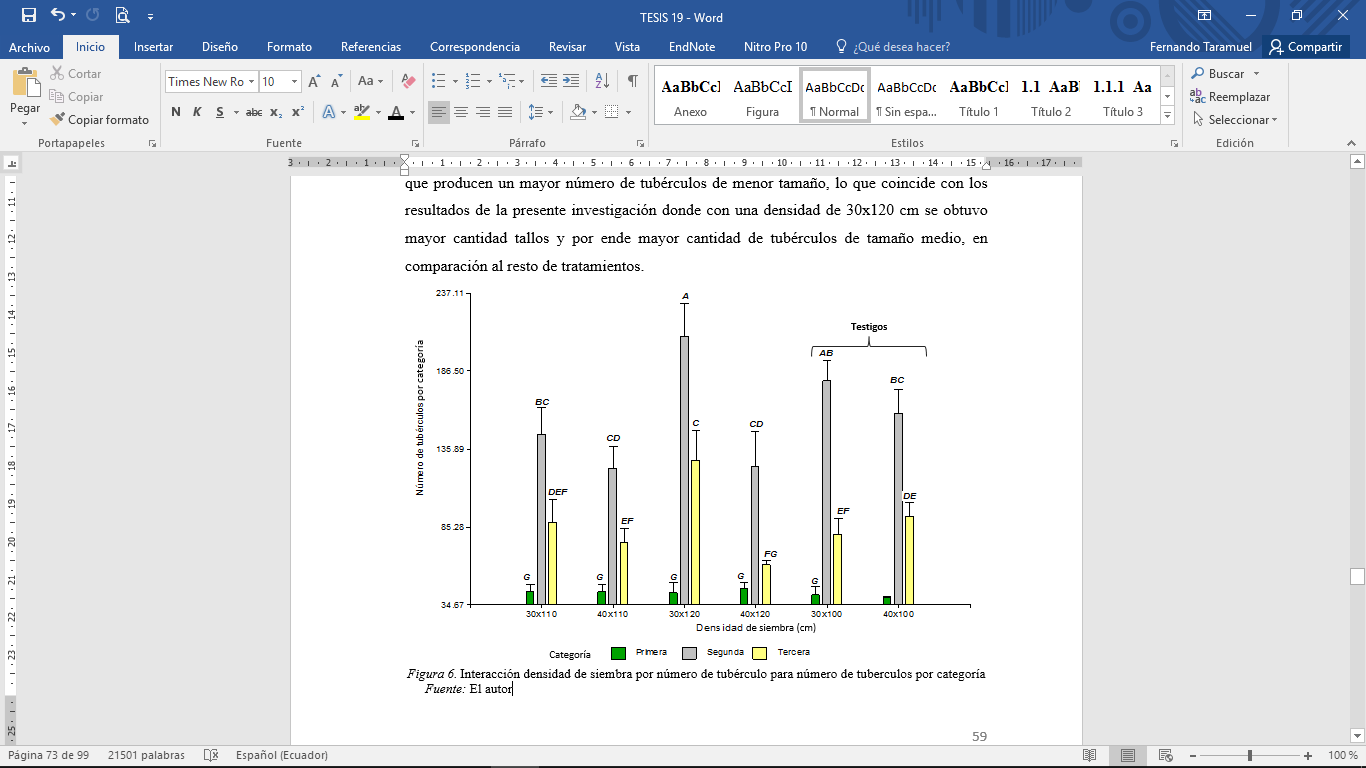 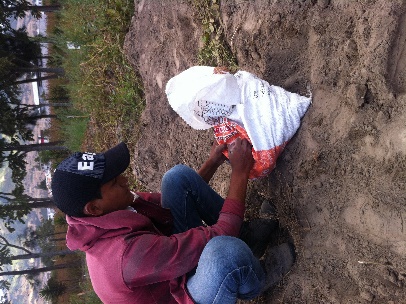 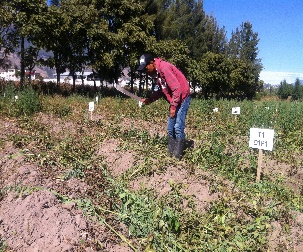 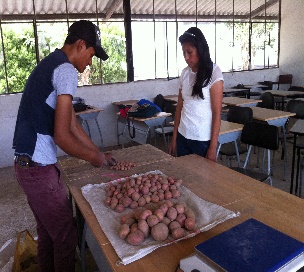 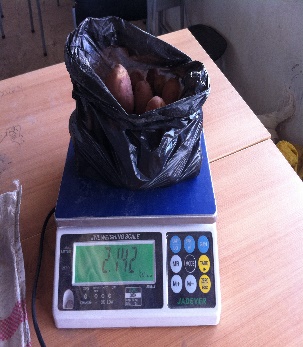 Montesdeoca (2005): 40 a 100 g
Interacción densidad de siembra por número de tubérculos
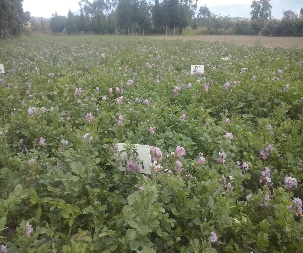 Selección de tubérculos semilla
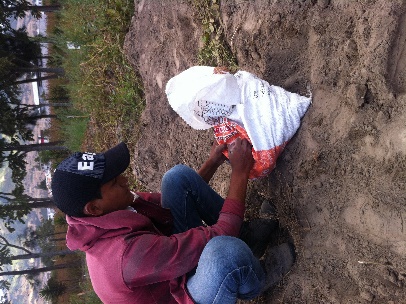 El mejor tratamiento fue el T10 con un valor de 50,24 % seguido de T6 y uno de los testigos T11 con 49,61 y 48,5 % respectivamente, mientras que el tratamiento T7 obtuvo menor tasa de extracción de semilla con un valor de 41,16%
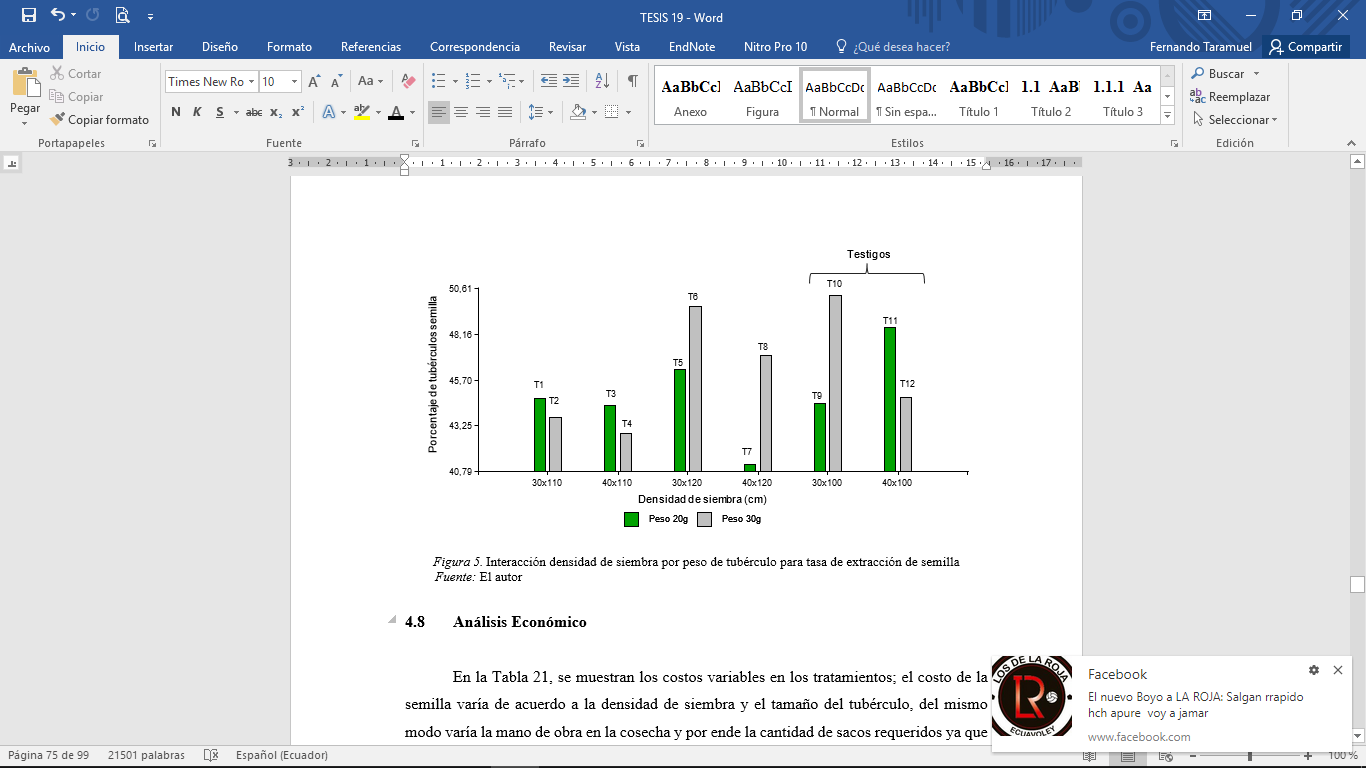 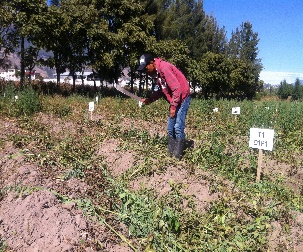 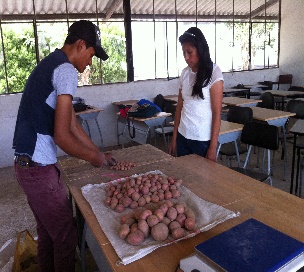 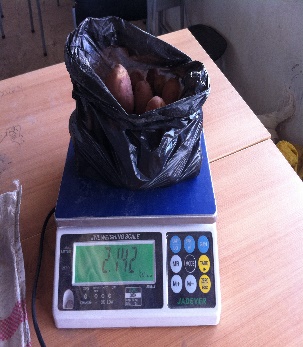 Fuente: Elaboración propia
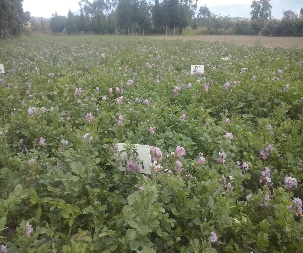 Análisis Económico
Costos variables por tratamiento
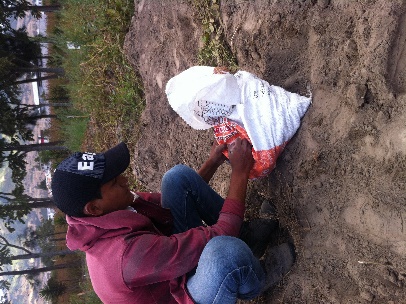 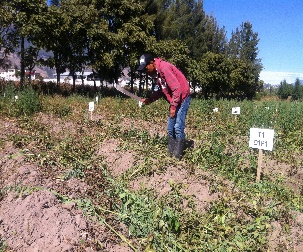 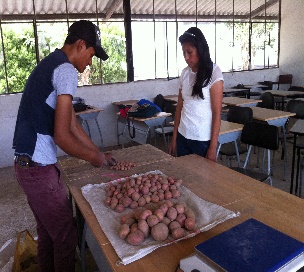 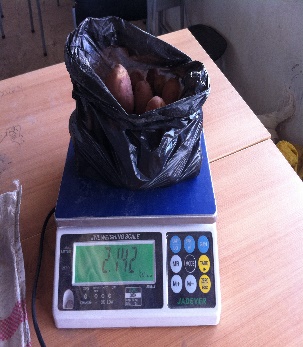 Fuente: El autor
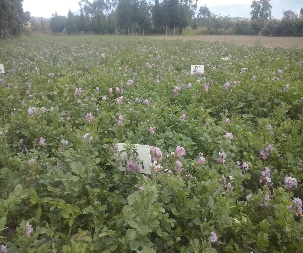 Análisis Económico
Cálculo de beneficio netos y análisis de dominancia de los tratamientos
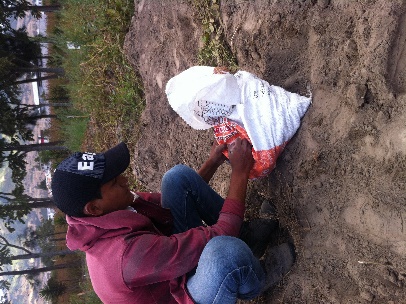 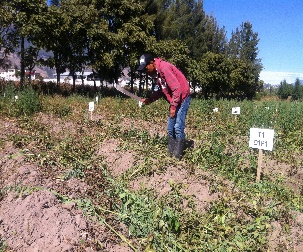 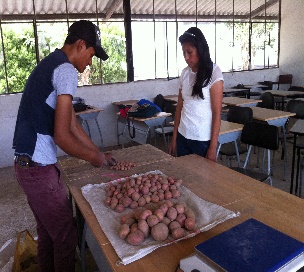 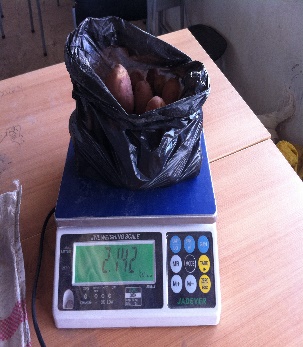 Fuente: El autor
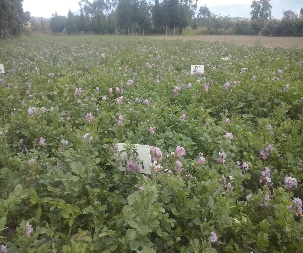 Análisis Económico
Curva de dominancia entre tratamientos de la producción de semilla de papa.
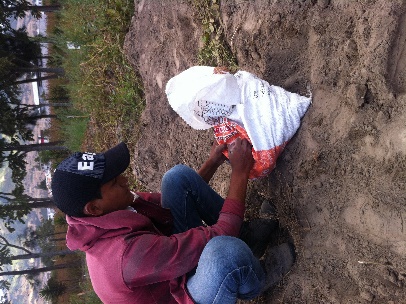 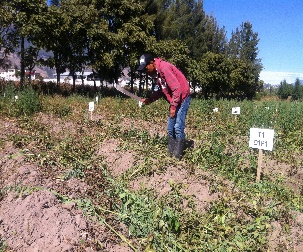 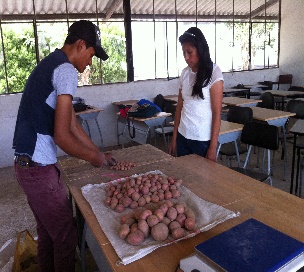 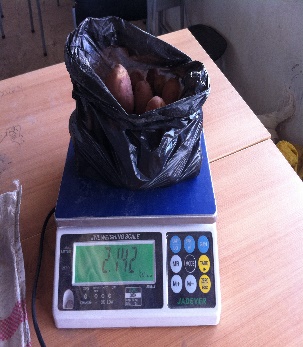 Fuente: El autor
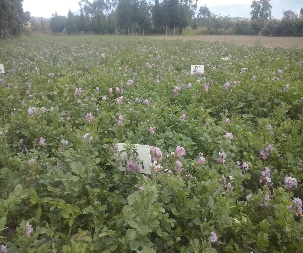 Análisis Económico
Análisis Costo Beneficio.
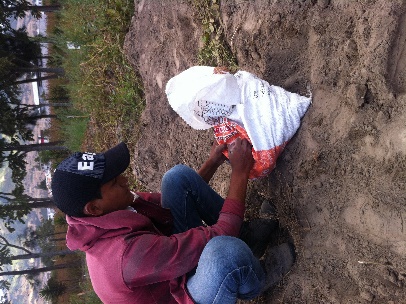 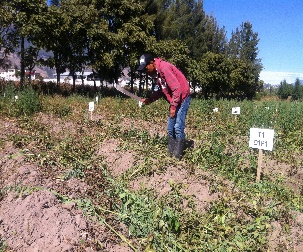 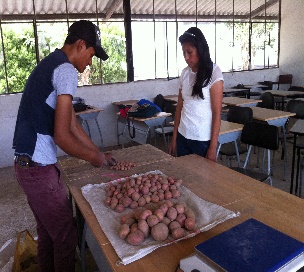 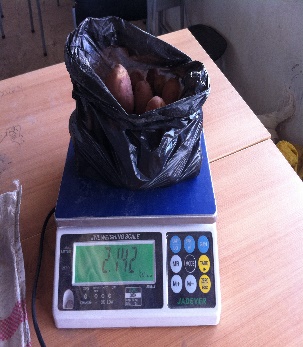 Fuente: El autor
CONCLUSIONES
En lo agronómico la mejor densidad de siembra y peso de tubérculo para producir semilla registrada de papa variedad Superchola, fue de 30 x 120 cm y 30 gramos (T6) ya que obtuvo los mejores promedios en cuanto a: número de tallos (5,59) y tubérculos (26,42) por planta, altura de planta a los 30 y 90 días después de la siembra con promedios de 32,48 y 97,46 cm respectivamente. 

El mejor rendimiento lo obtuvo el tratamiento T6 con densidad de siembra 30x120cm y peso de tubérculo semilla de 30g, con un valor de 19,21 t/ha, que difiere del resto de tratamientos con el 25 % más de producción, es decir; cinco toneladas más aproximadamente.
CONCLUSIONES
En esta investigación se obtuvo mayor cantidad de tubérculos de segunda categoría, es decir; tubérculos con peso 40 a 100g en todos los tratamientos, lo que atiende al propósito de producir semilla.

En lo económico, el tratamiento que presentó mayor beneficio neto fue el T6 de densidad 30x120 cm y peso de 30 gramos con un valor de 7467,55 USD, lo que le da un Beneficio/Costo de 1,92 dólares, es decir, por cada dólar invertido se obtiene una utilidad de 92 centavos.
RECOMENDACIONES
Utilizar la densidad de siembra de 120 cm entre surco por 30 cm entre planta con un peso del tubérculo de 30 gramos para producción de semilla en la variedad Superchola, debido a que éste tratamiento obtuvo los mayores promedios en las variables evaluadas.

Se recomienda realizar investigaciones posteriores en varias localidades productoras de papa utilizando las mismas densidades de siembra y peso de tubérculos semilla de la variedad Superchola, evaluando la respuesta en producción y adaptabilidad de la variedad a diferentes pisos climáticos.
RECOMENDACIONES
Probar estas densidades de siembra y pesos de tubérculo semilla en variedades locales con el fin de determinar si la influencia de éstas se da por la variedad o por el manejo agronómico.

Para la producción de semilla de papa, utilizar tubérculos que cumplan con las características físicas y genéticas de la variedad elegida, además durante el cultivo se recomienda eliminar plantas atípicas que puedan comprometer la producción.
BIBLIOGRAFÍA
Andrade, H. (1998). Variedades de papa cultivadas en el Ecuador. Obtenido de Repositorio INIAP: http://www.iniap.gob.ec/nsite/images/documentos/Variedades%20de%20papa%20cultivadas%20en%20el%20Ecuador..pdf
Andrade, H., & Pinango, L. (2016). Efecto de diferentes densidades de siembra y orígenes de semilla de papa (Solanum tuberosum) en la tasa de extracción de tubérculo-semilla. Obtenido de Repositorio Digital Universidad Central del Ecuador: http://www.dspace.uce.edu.ec/handle/25000/7989
Balzarini, M., González, L., Tablada, M., Casanoves, F., Di Rienzo, J., & Robledo, C. (2016). InfoStat, versión 2016, Grupo InfoStat FCA, Universidad Nacional de Córdoba. 
Cevallos, J. (2012). CUERDO MINISTERIAL Nº 494 - MAGAP. Obtenido de http://www.ecuasem.org: http://www.ecuasem.org/pdf/Reglamento%20de%20semillas%20vigente.pdf
Chávez, E. (2014). Evaluación de la densidad y profundidad de siembra en la producción de semilla certificada de papa (Solanum tuberosum L.) Var. INIAP-FRIPAPA, CONPAPA, ESPOCH. Obtenido de Repositorio Institucional de la Escuela Superior Politécnica de Chimborazo: http://dspace.espoch.edu.ec/handle/123456789/3380
Chávez, P. (2008). La papa, Tesosro de los Andes. Obtenido de Centro Internacional de la Papa: http://fci.uib.es/digitalAssets/177/177040_peru.pdf
CIMMYT. (1988). La formulación de recomendaciones a partir de datos agronómicos: Un manual metodológico de evaluación económica. Edicion completamente revisada. Mexico.
GRACIAS